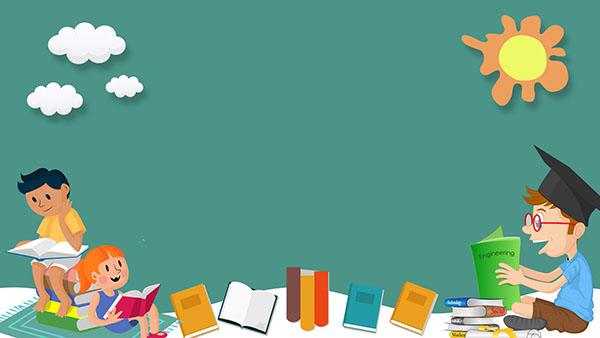 Toán
Yến, tạ, tấn
BẢNG ĐƠN VỊ ĐO KHỐI LƯỢNG
MỤC TIÊU
1
2
3
Bước đầu nhận biết về độ lớn của yến, tạ, tấn; mối quan hệ giữa yến, tạ, tấn và ki- lô - gam.
-Biết chuyển đổi đơn vị đo khối lượng (chủ yếu từ đơn vị lớn hơn ra đơn vị bé)
-Biết thực hiện phép tính với các số đo có khối lượng (trong phạm vi đã học)
MỤC TIÊU
Nhận biết tên gọi, kí hiệu, độ lớn của đề - ca – gam, héc – tô – gam, quan hệ của đề - ca – gam, héc – tô – gam và gam với nhau
1
2
3
-Biếtnêu tên gọi, kí hiệu, thứ tự, mối quan hệ của các đơn vị đo khối lượng trong bảng đơn vị đo khối lượng.
- HS yêu thích môn học
Toán
1 yến
10kg
10kg
10kg
10kg
10kg
1 yến
1 yến
10kg
Yến, tạ, tấn
* Để đo khối lượng các vật nặng tới hàng chục ki-lô -gam người ta còn dùng đơn vị đo là yến.
10 kg tạo thành 1 yến; 1 yến bằng 10 kg
10 kg = 1 yến
1 yến = 10 kg
10kg
1 yến
5 yến
20 kg
2000kg
* Để đo khối lượng các vật nặng tới hàng chục tạ người ta còn dùng đơn vị đo là tấn.
10 tạ tạo thành 1 tấn ; 1 tấn bằng 10 tạ
1 tấn = 10 tạ
= 100 yến
= 1000 kg.
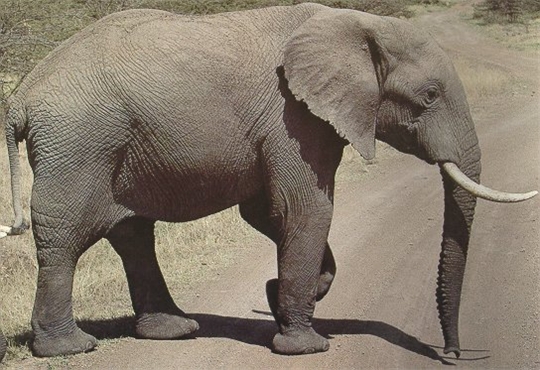 ? tấn
2 tấn
= 20 tạ
? tạ
? kg
3000 kg
1 yến   = 10 kg
1 tạ     = 10 yến
1 tạ     = 100 kg
1 tấn   = 10 tạ
1 tấn   = 1000 kg
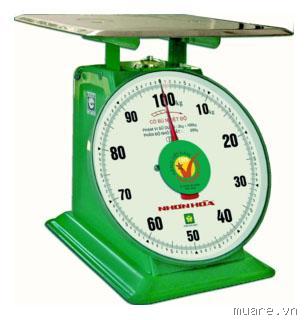 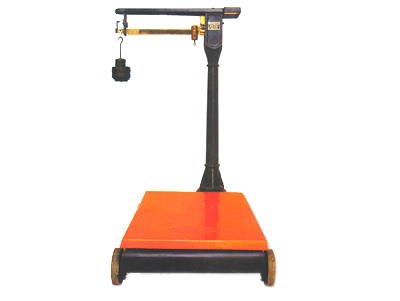 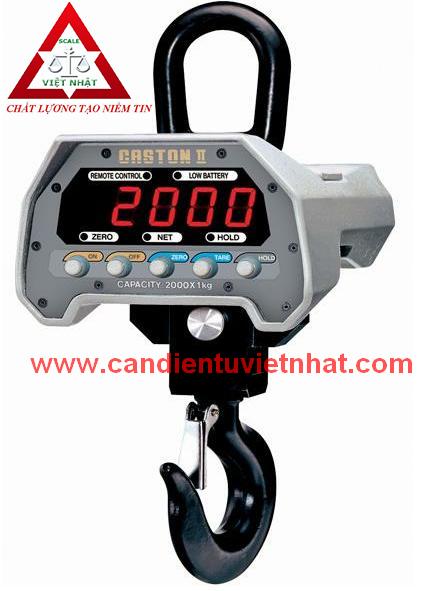 * Bài 1(23). Viết  “ 2 kg ”   hoặc “ 2 tạ ” hoặc “ 2 tấn ” vào chỗ chấm cho thích hợp:
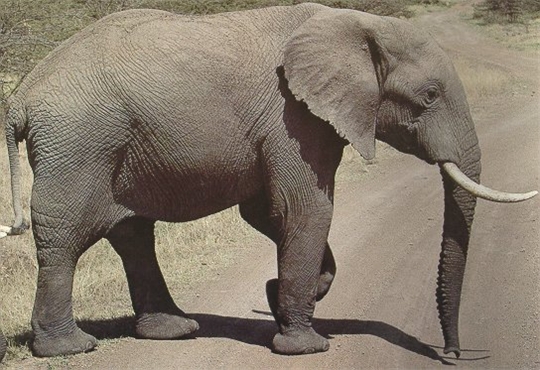 .  .  .
a. Con bò cân nặng :
2 tấn
.  .  .
b. Con gà cân nặng :
.  .  .
c. Con voi cân nặng :
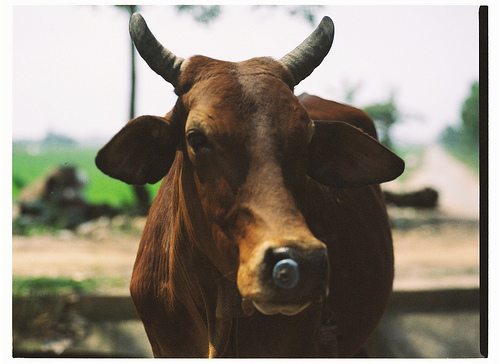 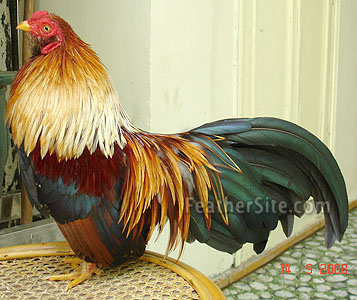 2 tạ
2kg
Bài 2 : Viết số thích hợp vào chỗ chấm
…
10
17
…
a. 1 yến =        kg          5 yến =      kg           1 yến 7 kg =      kg
50
…
10 kg =      yến         8 yến =     kg            5 yến 3 kg =      kg
1
80
…
53
…
…
- 1 yến 7 kg bằng bao nhiêu kg? Vì sao?
- 5 yến 3 kg bằng bao nhiêu kg? Vì sao?
- Vì  1 yến = 10 kg  nên:  1 yến 7 kg = 10 kg + 7kg = 17 kg
- Vì  5 yến = 50 kg  nên:  5 yến 3 kg = 50 kg + 3kg = 53 kg
200
...
1
b. 1 tạ=        yến         10 yến =       tạ               2 tạ =         kg
10
...
...
1
...
460
100
...
1 tạ  =         kg           100 kg =       tạ        4 tạ 60 kg =          kg
...
- 4 tạ 60 kg bằng bao nhiêu kg? Vì sao?
Vì 1 tạ = 100kg ; 4 tạ = 400kg,                                                         
 do đó 4 tạ 60 kg = 400 kg + 60kg = 460kg
1000
c. 1 tấn =      tạ	    10 tạ =       tấn	         1 tấn =            kg
10
1
...
...
...
5000
1
5 tấn =           kg     2 tấn 85 kg =           kg    1000 kg =     tấn
2085
...
...
...
-   2 tấn 85 kg bằng bao nhiêu  kg? Vì sao?
- Vì  2 tấn = 2000kg; 2 tấn 85 kg = 2000kg + 85kg = 2085 kg
* Bài 3: Tính
44 yến
18 yến + 26 yến = 			135 tạ x 4 =

  648 tạ - 75 tạ = 			          512 tấn : 8 =
450 tạ
64 tấn
573 tạ
Bài 4: Một xe ô tô chuyến trước chở được 3 tấn muối, chuyến sau chở được nhiều hơn chuyến trước 3 tạ. Hỏi cả hai chuyến xe chở được bao nhiêu tạ muối?
Chuyến trước:
Tóm tắt:
                    Chuyến sau:
3 tấn
= 30 tạ
? tạ
Bài giải
3 tạ
Số muối chuyến sau xe đó chở được là:
30 + 3 = 33 (tạ)
Số muối cả hai chuyến xe đó chở được là:
30 + 33 = 63 (tạ)
Đáp số : 63 tạ.
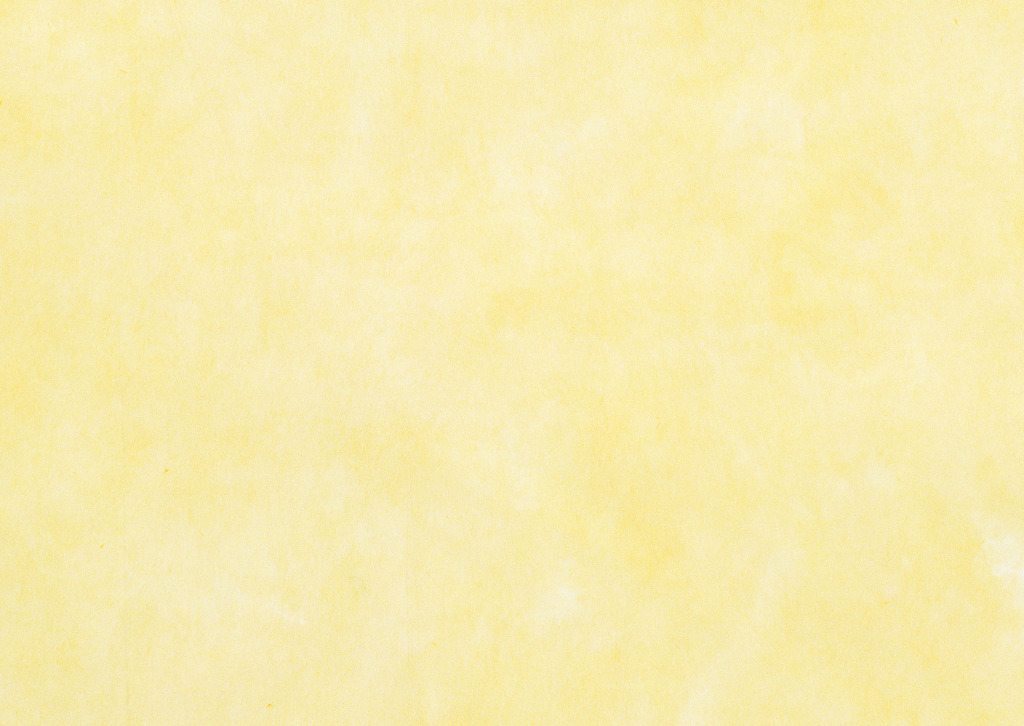 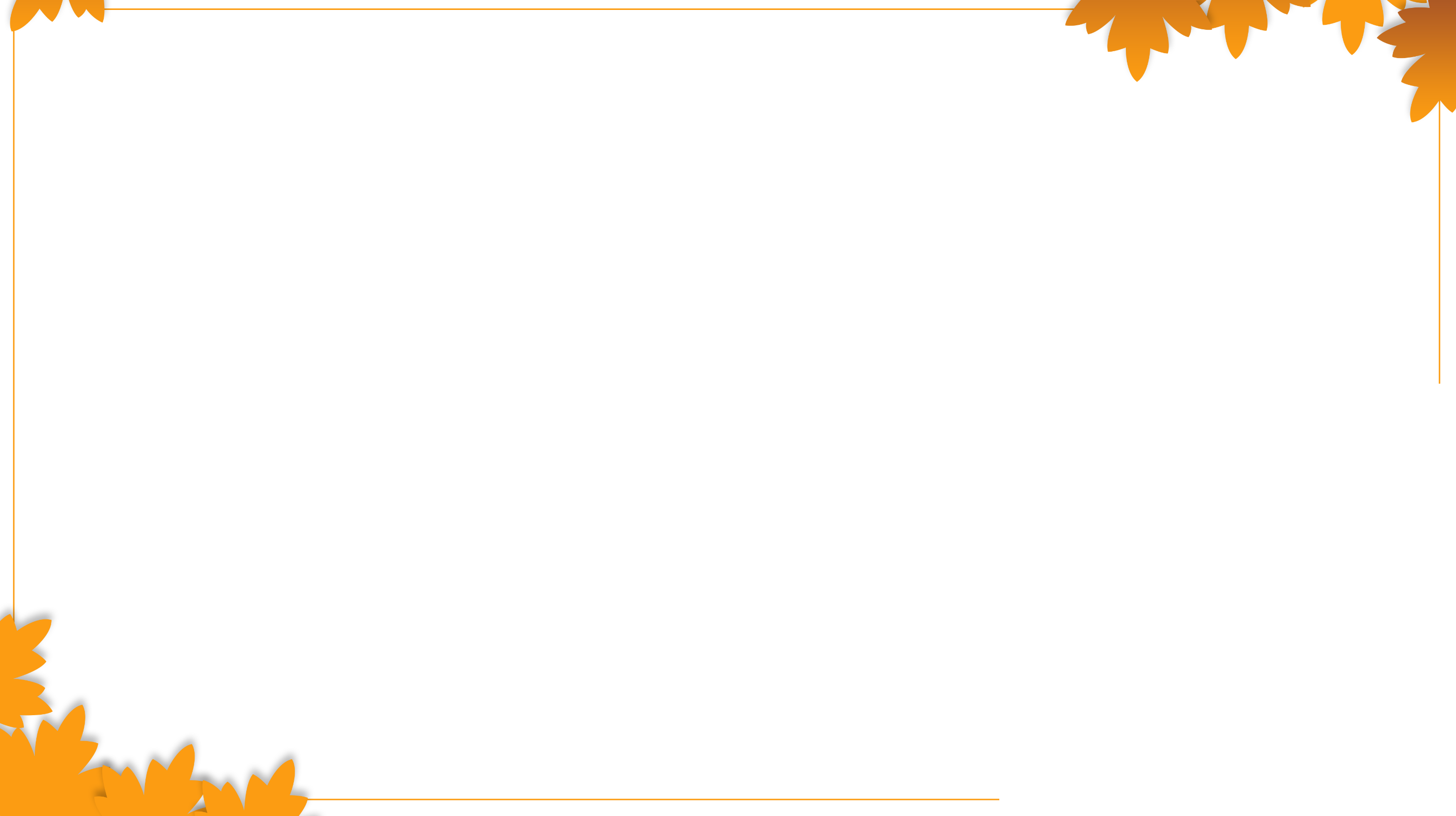 BẢNG ĐƠN VỊ ĐO KHỐI LƯỢNG
dag
g
Tạ
hg
Tấn
Yến
汇报人：千库网    汇报时间：XX年XX月
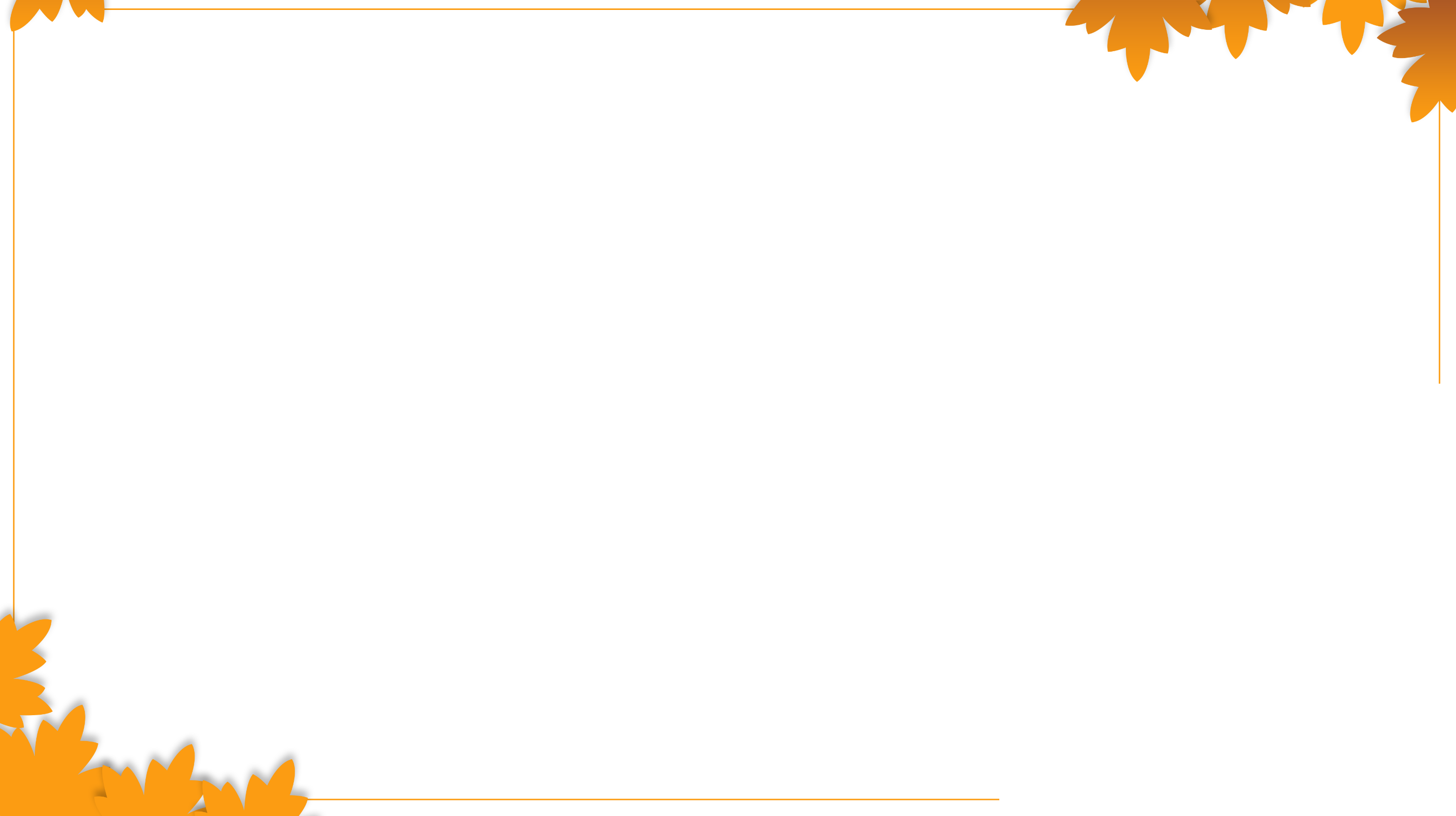 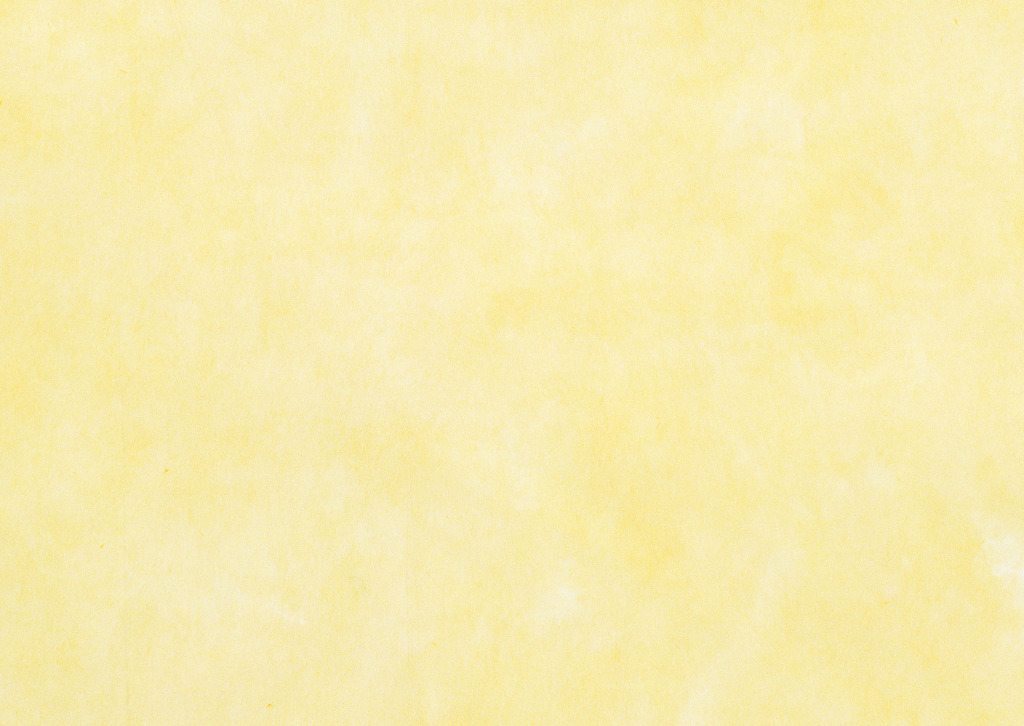 BẢNG ĐƠN VỊ ĐO KHỐI LƯỢNG
1tạ
1yến
1dag
1hg
1tấn
1g
1kg
=        tạ
=      yến
10
10
=      g
10
=        hg
10
10
10
=       dag
=      kg
=          g
=        g
1000
100
100
=       kg
=       kg
1000
汇报人：千库网    汇报时间：XX年XX月
Bài 1: Viết số thích hợp vào chỗ chấm :
10
1 dag =          g             1hg      =            dag     
      10g    =        dag           10dag =             hg
10
1
1
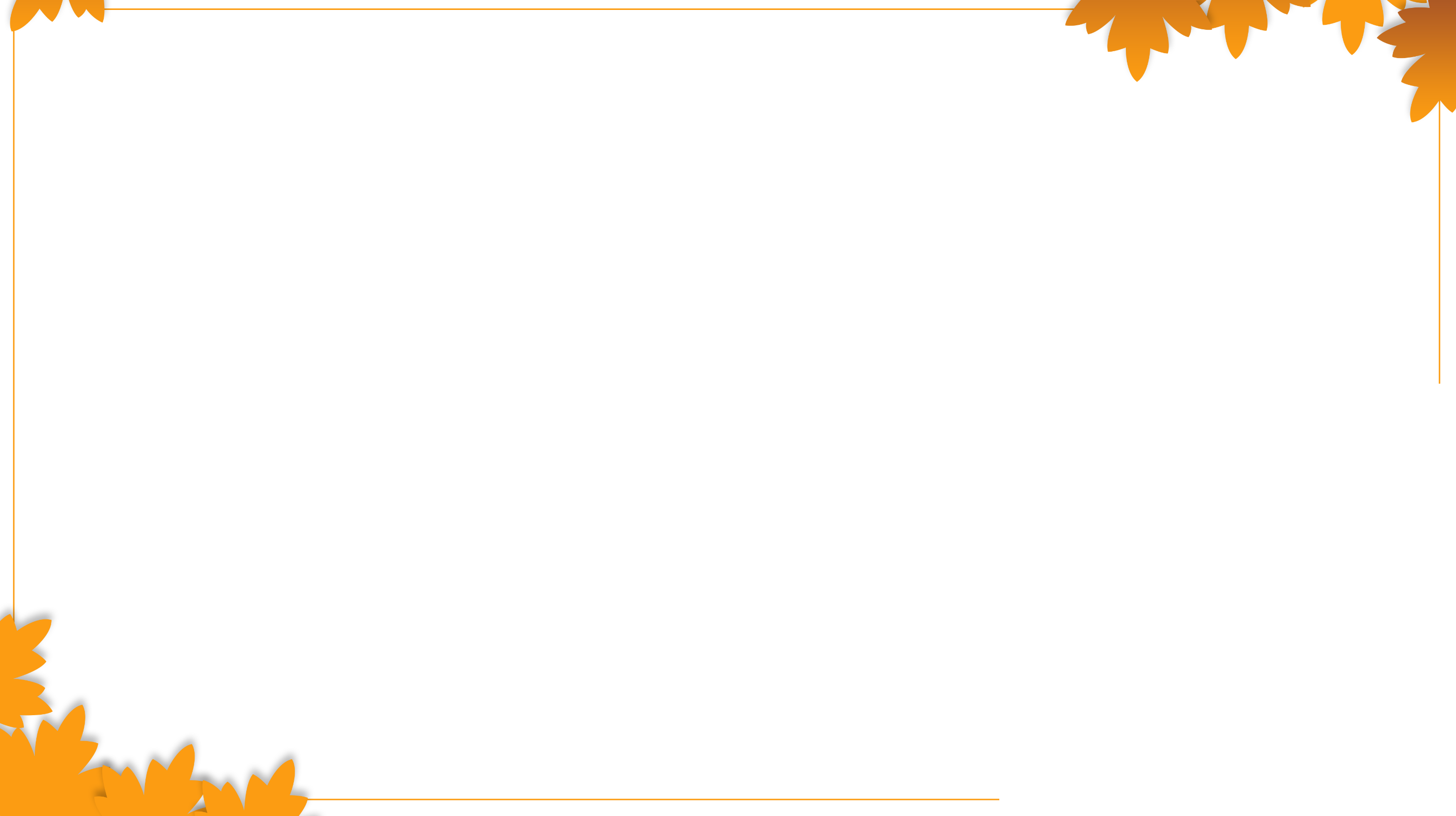 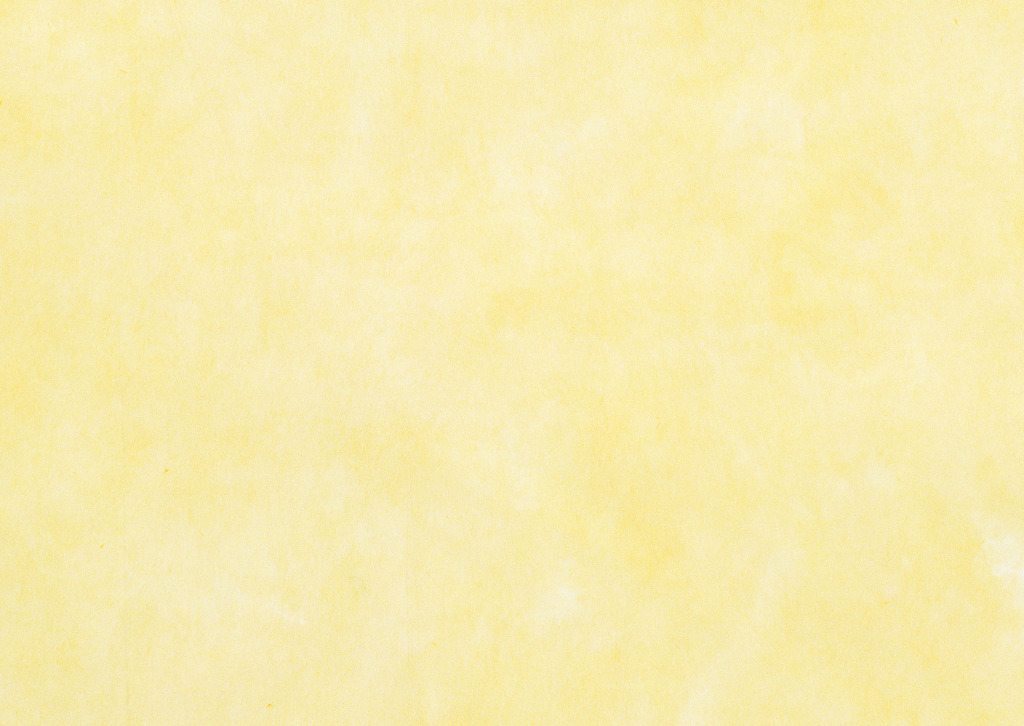 Bài 2: Tính
1356hg
575g
452hg x 3 =
380g + 195g =
128hg
768hg : 6 =
654dag
928dag – 274dag =
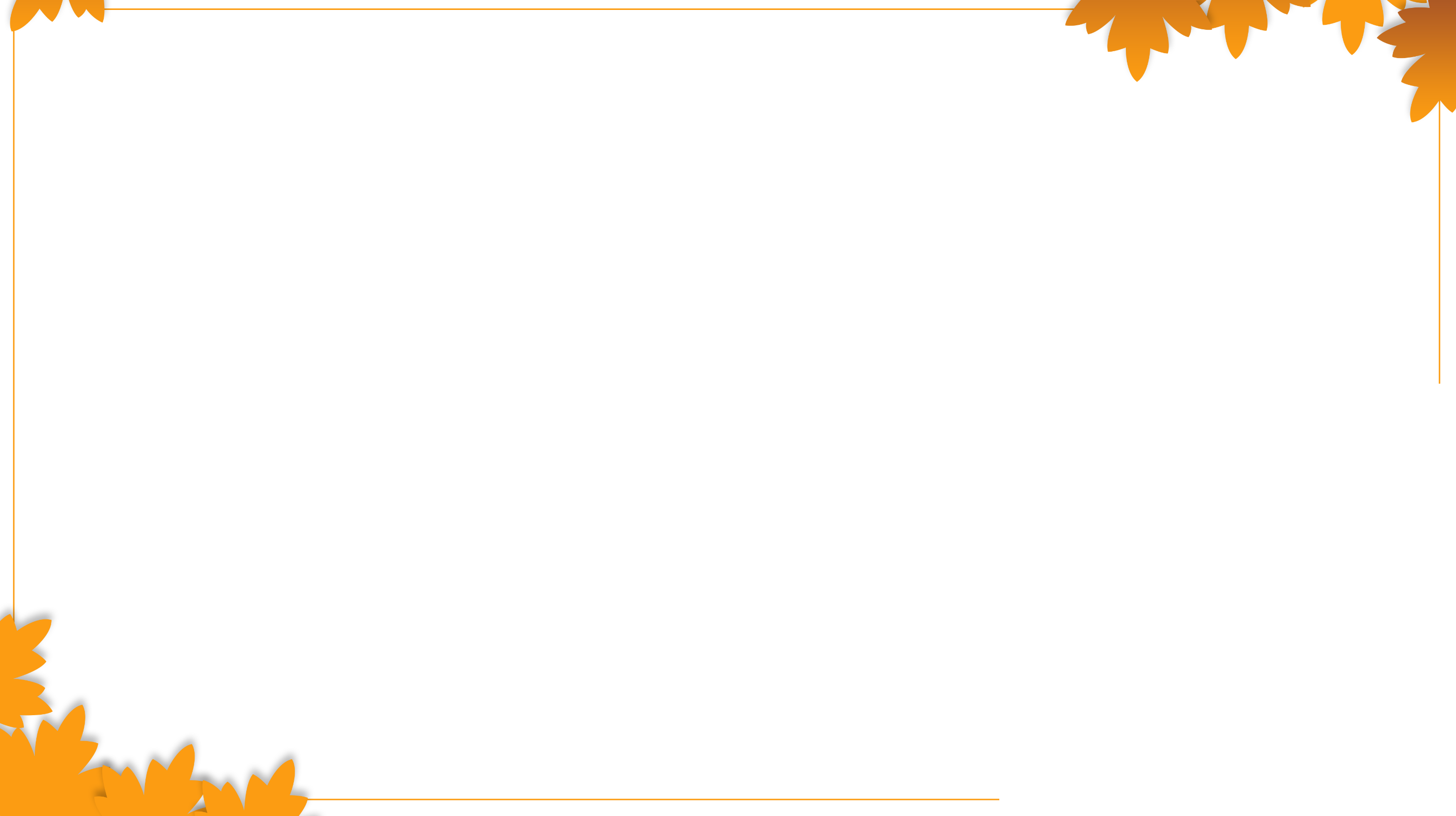 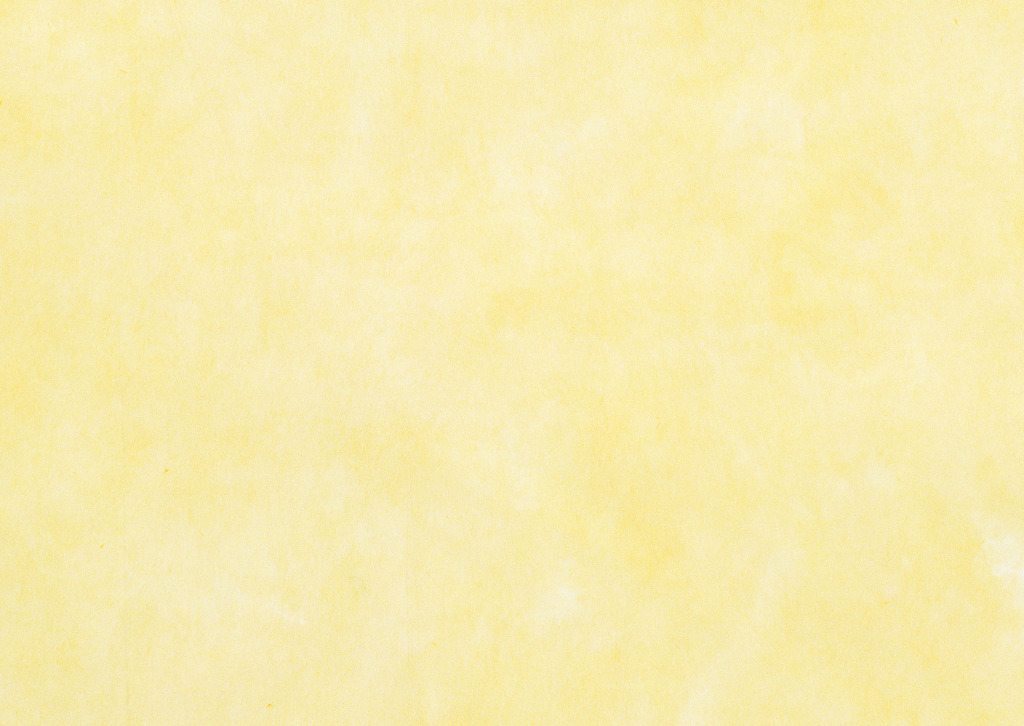 Bài 3:.
5dag  …  50g        
    8tấn  …   8100kg
    4tạ30kg  …  4tạ3kg       
   3tấn500kg  …  3500kg
>
=
<
?
<
=
>
=
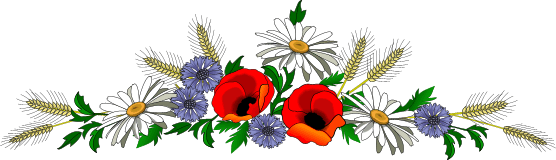 汇报人：千库网    汇报时间：XX年XX月
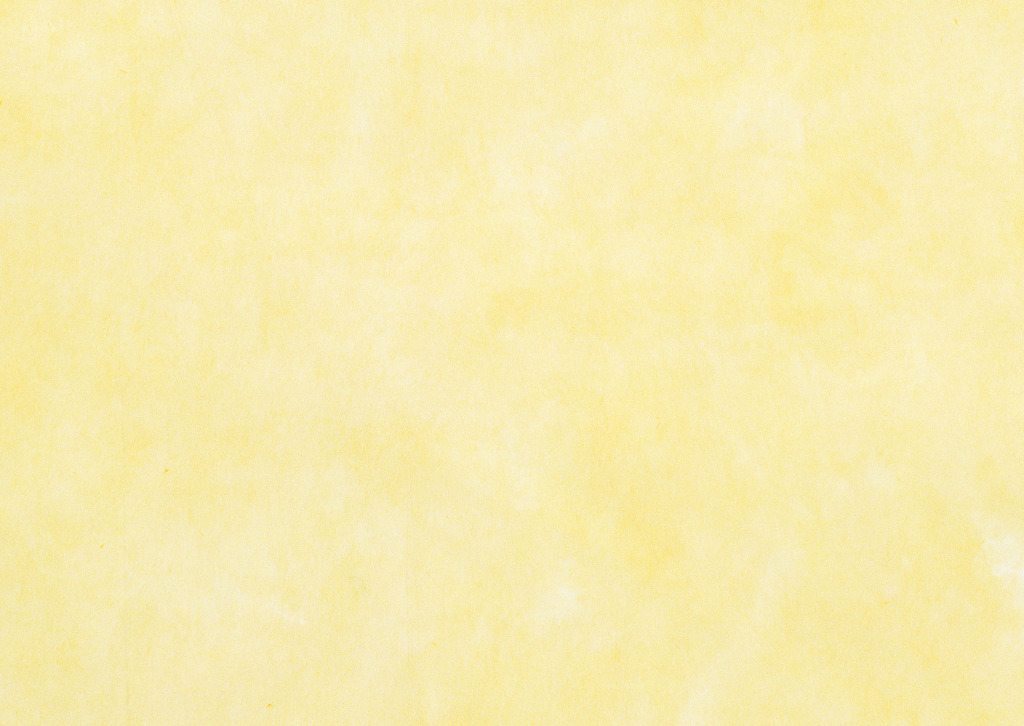 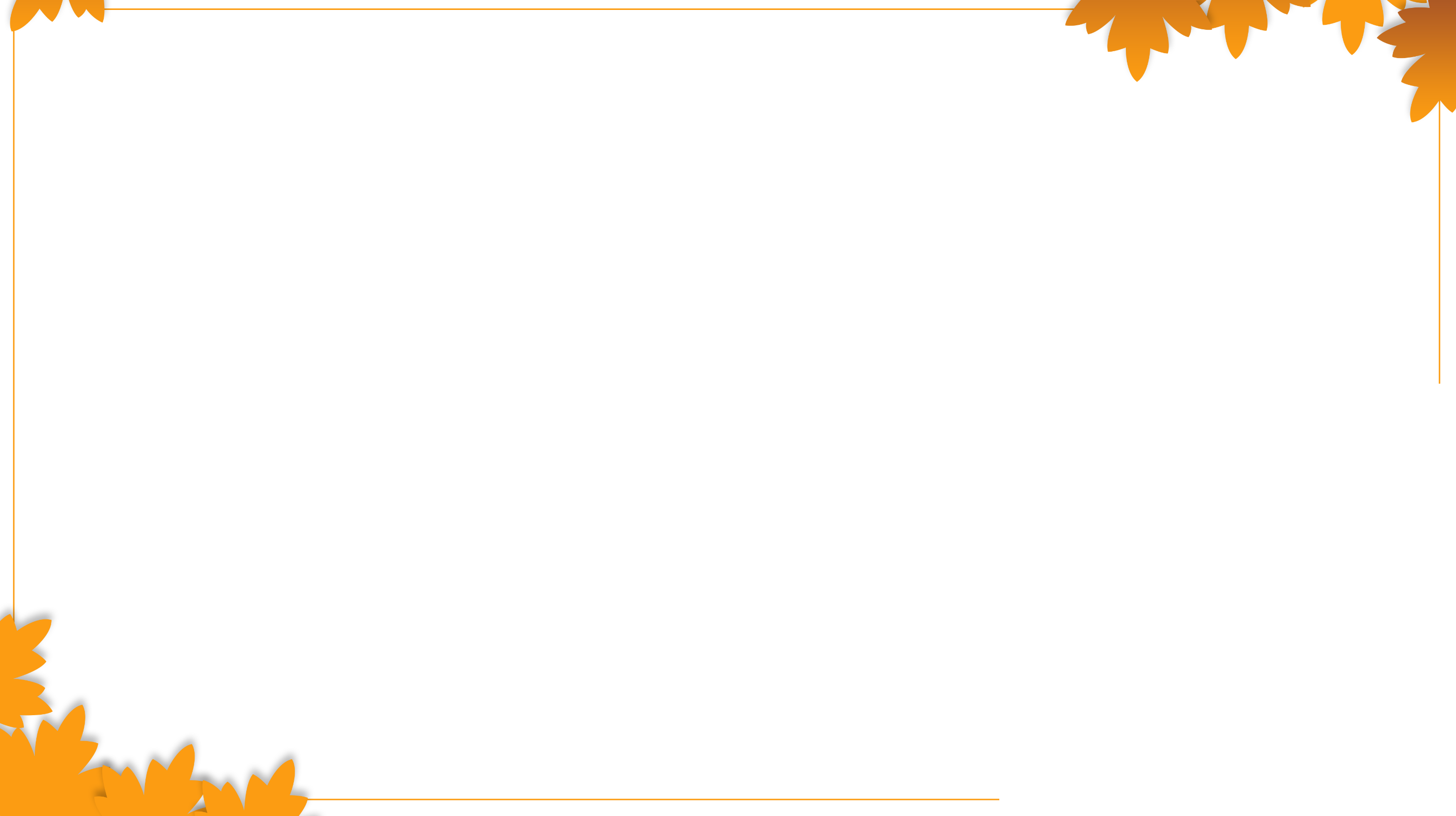 Bài 4. Có 4 gói bánh, mỗi gói cân nặng 150g và 2 
gói kẹo, mỗi gói cân nặng 200g. Hỏi có tất cả 
         mấy ki-lô-gam bánh và kẹo?
Tóm tắt:
Có: 4 gói bánh
    2 gói kẹo
1 gói bánh : 150g
  1 gói kẹo :   200g  
  Tất cả :  … kg ?
Bài giải
4 gói bánh cân nặng là:
150 x 4 = 600 (g)
2 gói kẹo cân nặng là:
200 x 2 = 400 (g)
Cả bánh và kẹo nặng là:
600 + 400 = 1000 (g)
1000g = 1kg
Đáp số: 1kg
汇报人：千库网    汇报时间：XX年XX月
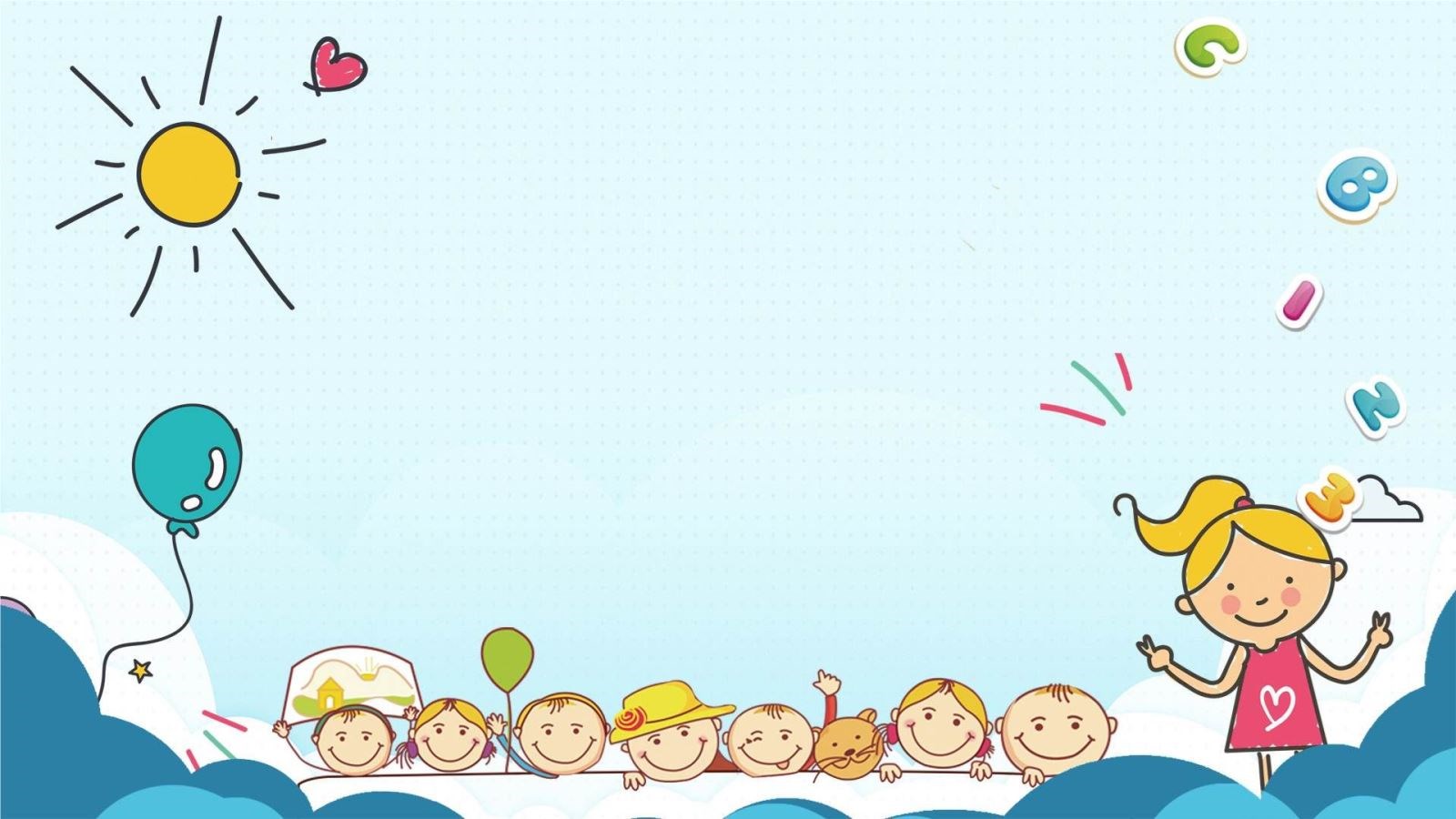 Củng cố, dặn dò
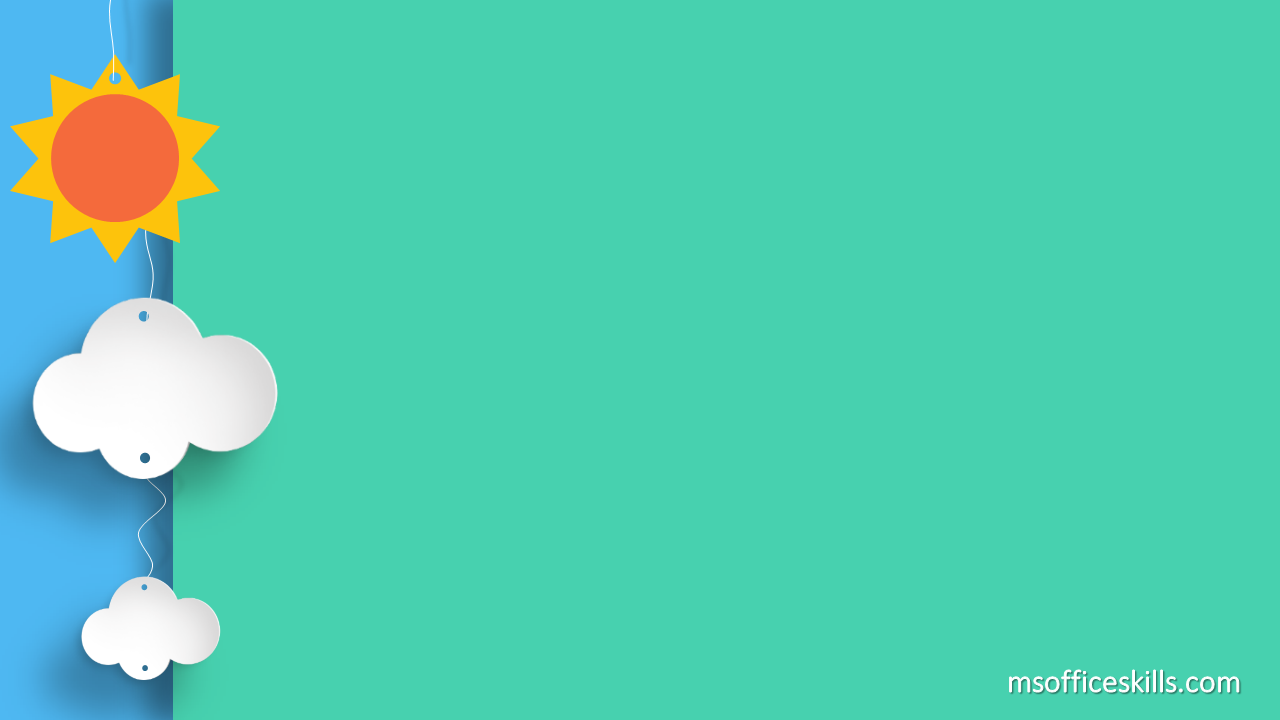 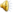 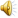 TRÒ CHƠI
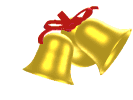 Rung chuông vàng
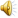 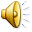 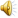 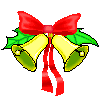 Rung chuông vàng
4
9
5
8
2
3
6
1
10
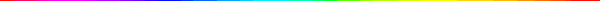 7
0
Tấn, tạ , yến là các đơn vị dùng để làm gì?
Câu 1
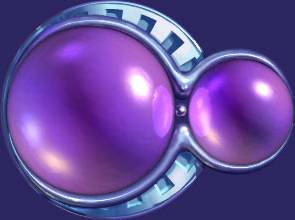 Đo khối lượng
A
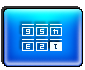 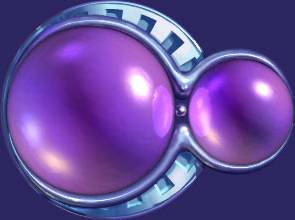 Đo độ dài
B
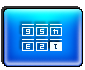 Đo diện tích
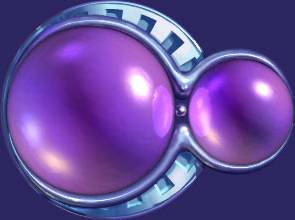 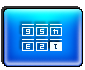 c
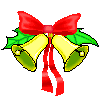 Hết giờ
Rung chuông vàng
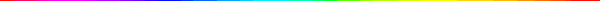 Các đơn vị được sắp xếp theo thứ tự
 từ lớn đến bé là:
Câu 2
1
2
3
5
6
8
9
10
4
Yến, tạ, tấn
7
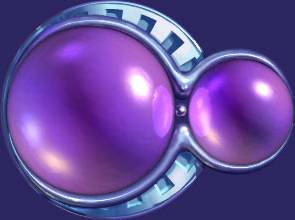 A
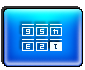 Tấn, tạ, yến
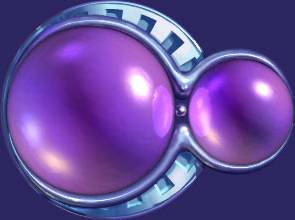 B
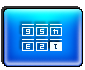 Tạ, yến, tấn
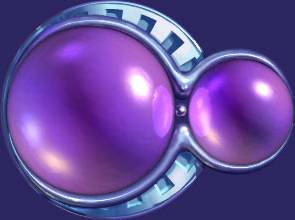 c
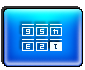 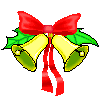 Rung chuông vàng
Hết giờ
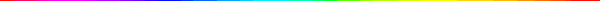 1000 kg = .... tạ 
Số cần điền vào chỗ chấm là:
Câu 3
1
2
3
5
6
8
9
10
4
1
7
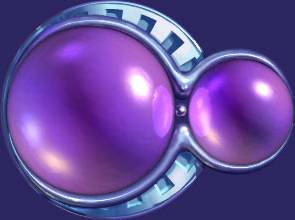 A
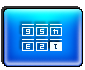 10
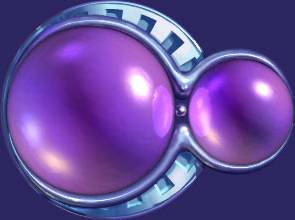 B
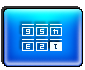 100
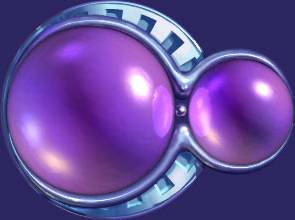 c
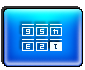 Rung chuông vàng
Hết giờ
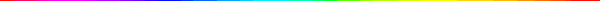 100 yến = .... tấn
Số cần điền vào chỗ chấm là:
Câu 4
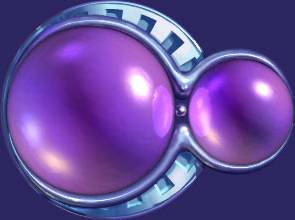 100
A
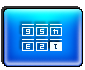 8
3
5
6
7
10
2
9
1
4
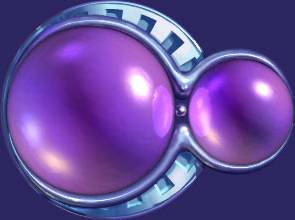 10
B
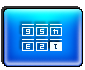 1
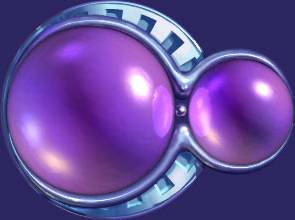 C
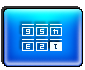 Rung chuông vàng
Hết giờ
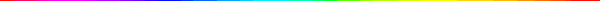 990kg + 10kg .....10 tạ
Dấu cần điền vào chỗ chấm là:
Câu 5
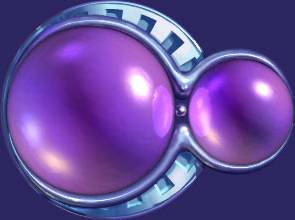 Dấu >
A
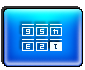 8
3
5
6
7
10
2
9
1
4
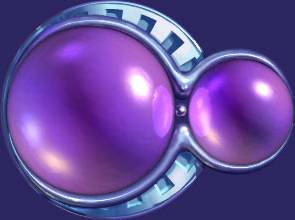 Dấu <
B
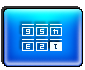 Dấu =
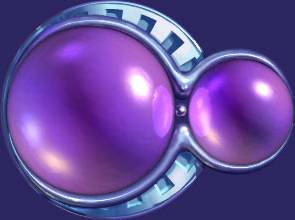 C
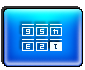